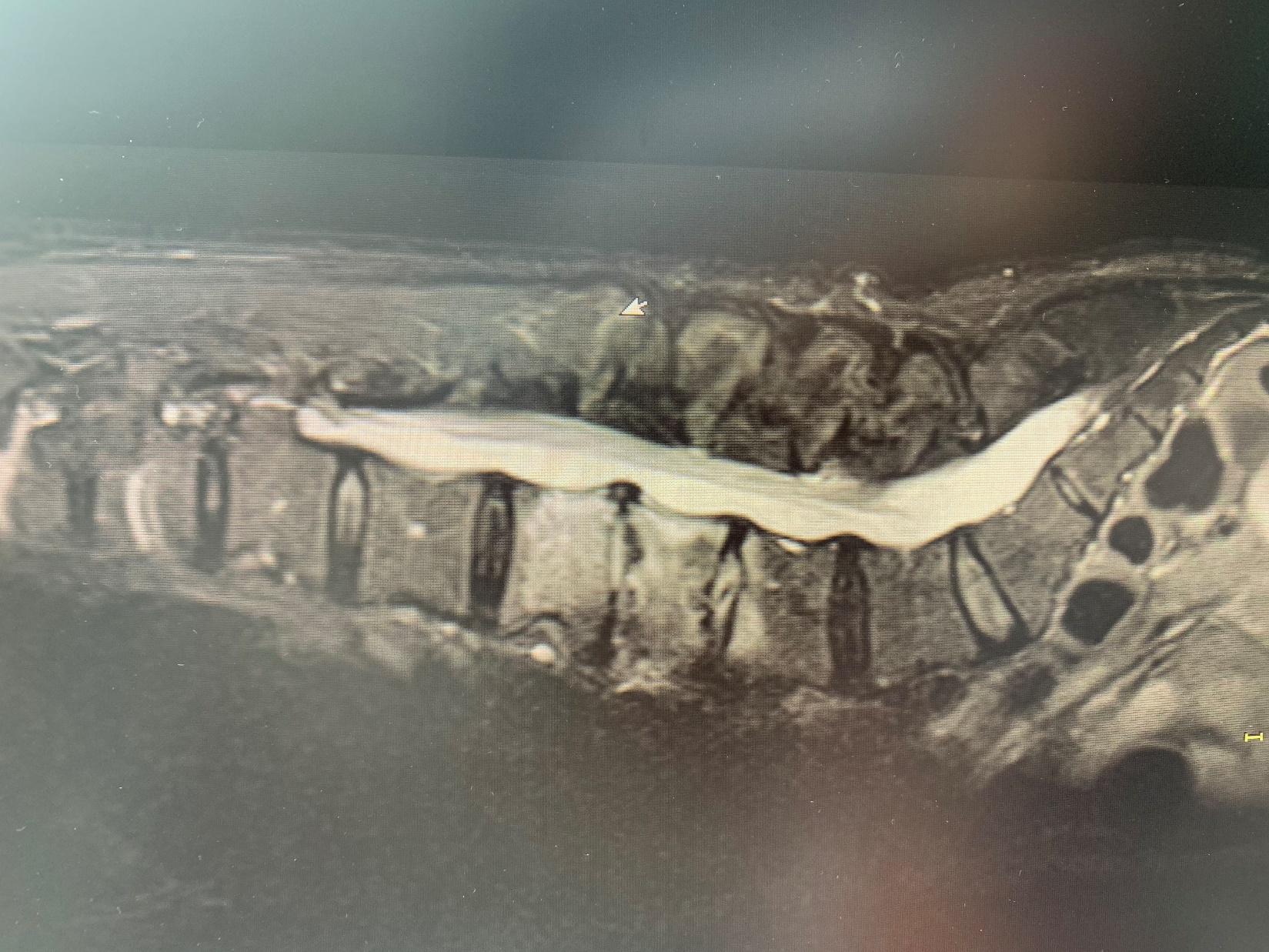 Lombalgies de caractère inflammatoire chez une dame de 63 ans
Discussion RCP
Spondylodiscite majeure, pas d’argument pour étiologie infectieuse, car pas d’anomalie des parties molles. 
Réaliser TDM rachis car 1ere hypothèse : calcifications discales ?